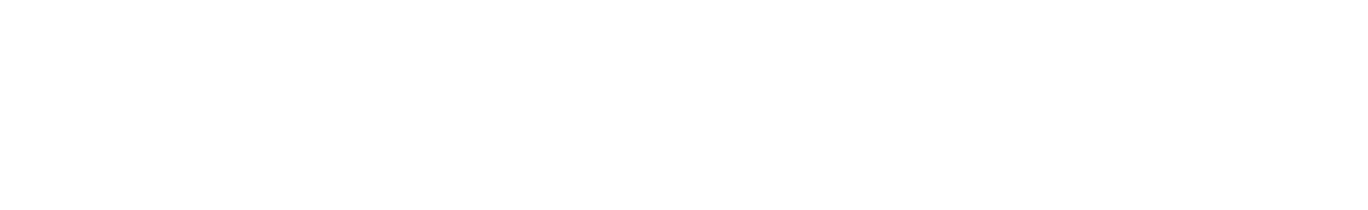 GISSA CAREERS DAY
15 MAY 2025


Annemarie Fish
Professional Gisc Practitioner PGP 1221
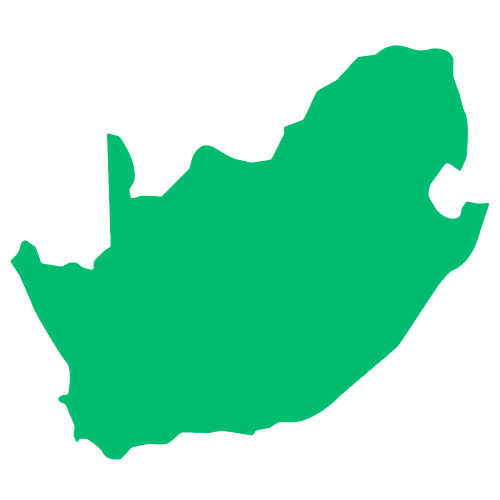 Annemarie Fish Backgroud
15 years experience at Local Government
2008 Appointed as GIS Coordinator at Buffalo City Metro
Key challenges Gis Skills
Moved to City  Managers office – EPMO
Motivated for GIS to be added to ISDG Skills 
1st GISc graduates appointed and Registered
2016 Moved to Private Sector
www.sqalproptech.com
LGSETA
Randwater Training Academy
Masterplans, SDF’s, GIS Strategies
History of Geomatics
06
05
04
South Africa Geomatics Act 2013
2014 PLATO Grandfather clause open for PGP. 
Academic Model Approved (EAC)
2017 Accredited Universities (UCT, USB, UFS, UP &CPUT, ESRI SOUTH
03
The South African Council for Professional and Technical Surveyors (PLATO), established as a professional body in terms of Act 40 of 1984 (South Africa, 1984),
02
2005 PLATO open Gisc Grandfather clause
01
2001 PLATO open categories for GISc registration
GISc In Built Environment
Planning
Decision Making
Operations & Maintenance
Land Use
Urban Planning
Environmental Policy
Engineering
Infrastructure
Solutions
Modelling
Technology
Analysis
Forecasting
Trends
Analysis of Big Data
SOUTH AFRICAN GEOMATICS COUNCIL
Provide for Council
Provide for various committees

Ensure high standards are achieved within the SAGC profession

		Protects the Public

			Provide for various 			categories of registration

	Keep record of registered 	professionals

CPD
Voluntary Bodies

Code of Conduct
Disciplinary Matters
GISC Registration
Accredited tertiary academic degree/diploma

Register as a Gisc Candidate
Technician, Technologist & Practitioner

Work under the supervision of a Registered Mentor

WIL 

Board Exam

Registration

CPD
Geomatics Practitioner
1
2
3
4
In the efficient
efficient
administration of land, the sea and structures thereon or therein as is contemplated in section 2(a)
is registered in one or more of the branches of geomatics and in one or more of the categories
contemplated in section 13(4)(b), (c) and (d);
Gisc Technician
Gisc Technologist
Professional Gisc Practitioner
means a person who—
(a) exercises skills and competencies in the science of measurement, the collection and
assessment of geographic information and the application of that information
‘‘geo –spatial information’’, ‘‘geo-information’’, ‘‘geographic information’’ or ‘‘spatial information’’
means information that describes 



the location and characteristics of natural or human made


phenomena in relation to the earth’s surface
Ability to appoint Gisc Professionals that are certified by SAGC
Ability to perform work independently
Status and being part of a group of professionals
Same standards
Public has recourse
Code of Conduct as prescribed by SAGC
A map has legal implications 
More and More private sector requires registration
CPD
WHY REGISTER?
WHERE TO STUdY?
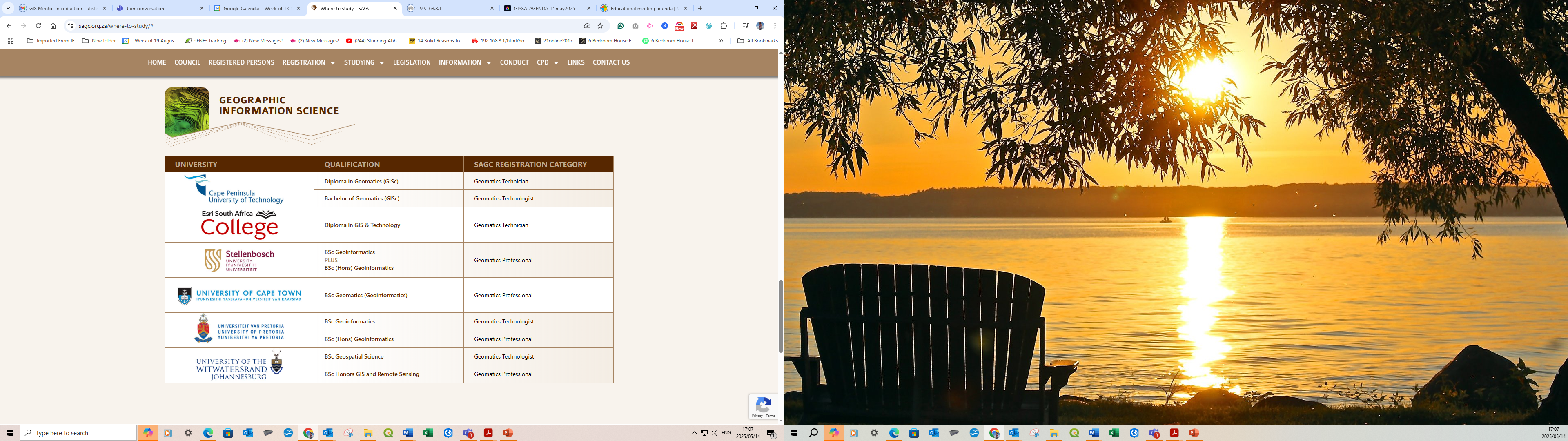 Must adhere to university admissions requirements:
MATHS
SCIENCE
PHYSICS
Work integrated learning
Work integrated learning
Work integrated learning
WIL LOGBOOK
Detail descriptions
Comprehensive and diverse activities
Continuous contact with Mentor for approval of WIL and hours
Must inform SAGC if you have changed work or a Mentor
GISC MENTOR
INTERNSHIP OPPORTUNITIES
PENALTIES
THANK YOU
Annemarie.fish@sqalproptech.com